Good morning students.
How are you?
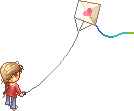 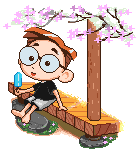 Identity
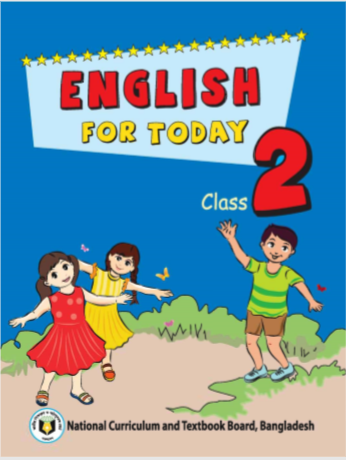 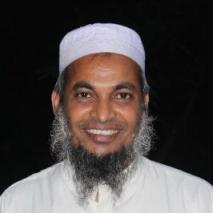 Teacher
Lesson
Class: Two
Sub: English
Unit: 1    Lesson: 2(B)
Page # 2 
Lesson title: Greetings and Introductions
Dewan Rezaul Hassan
(Assistant Teacher)
Baropakhia Rothindrapara Government Primary School
Delduar, Tangail.
E-mail:drezaulhassan@gmail.com
Cell phone# 01731145063
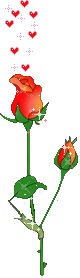 Learning outcomes:
Students will be able to: 
Listening:
1.1.1 become familiar with English sounds by listening to common
          English words.
3.1.1 Understand simple questions and statements about them. 
3.1.2 Understand simple questions and statements about familiar
          objects. 
Speaking:
1.1.1 repeat after the teacher simple words and phrases with
          proper sounds and stress.
1.1.2 say simple words and phrases with proper sounds and stress. 
2.1.2 ask ‘How are you.’ reply ‘I am fine, Thank you’ etc.
Let us listen a song
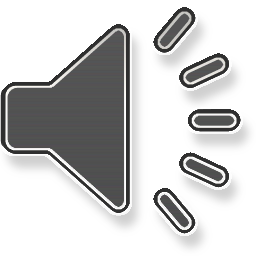 Checking homework and justify the previous lesson.
Lessson declaration :
Today we will learn
Unit: 1    
Lesson: 2(B) 
Lesson title: Greetings and Introductions
Open your English book at page-2 and see the Activity- B
Look, listen and say
.
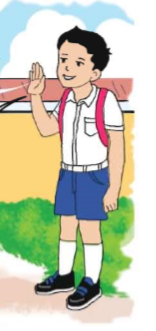 How are you, Rafi?


I’m fine, Thanks.
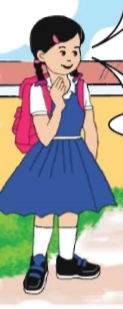 Fine, Thanks. And you?
Reading- SGW
Bye!
Bye!
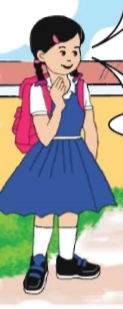 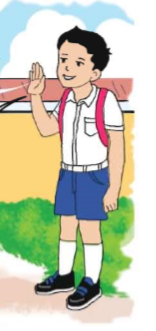 !
Pair work
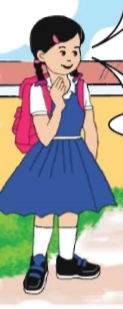 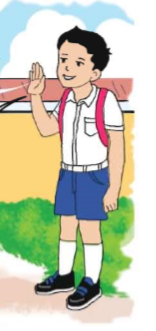 Rafi
Shuva
One more times
Pair work
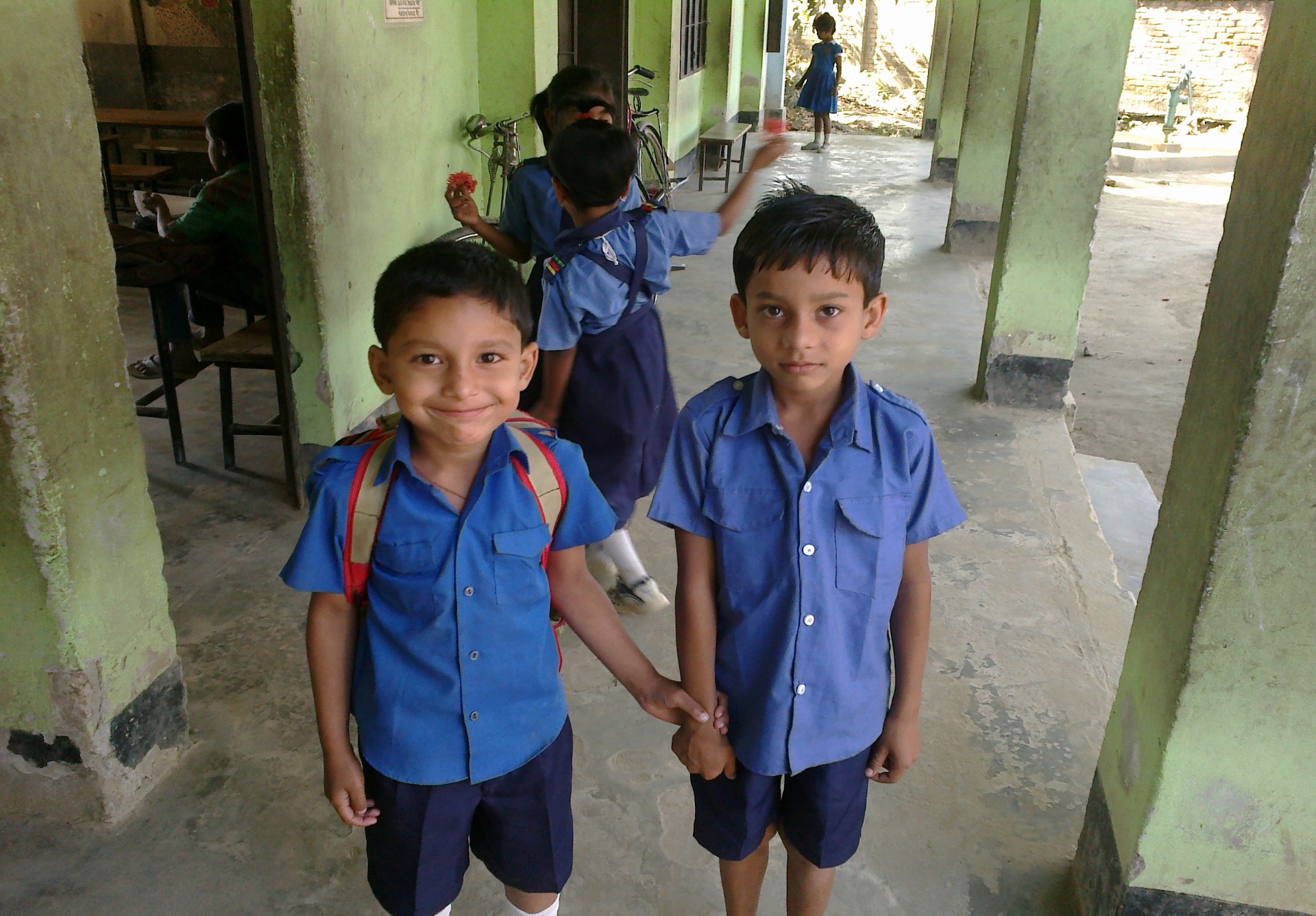 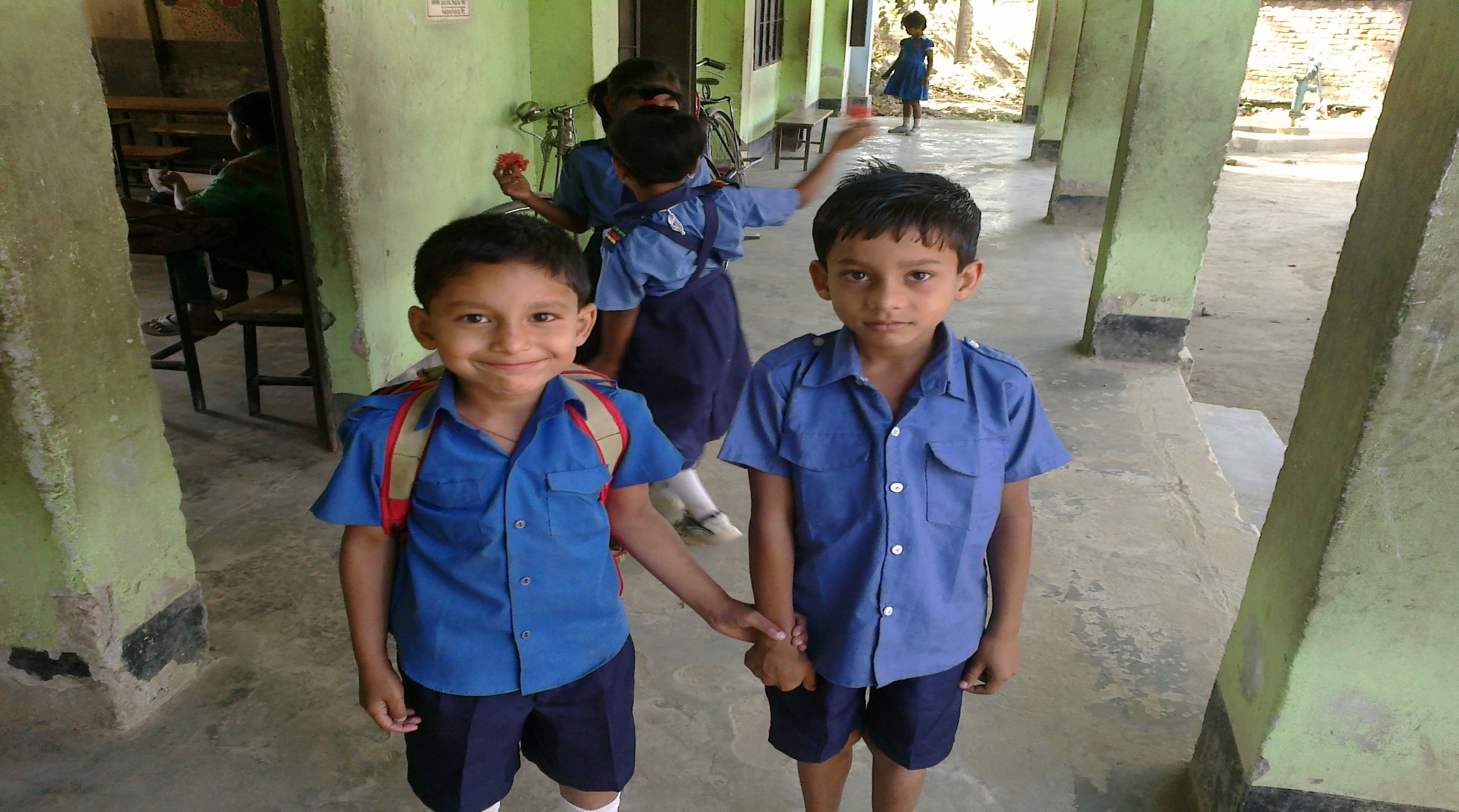 Say about yourselves.
One more times
Connection with the text :
Open your 
“English for Today” Book 
page at # 2
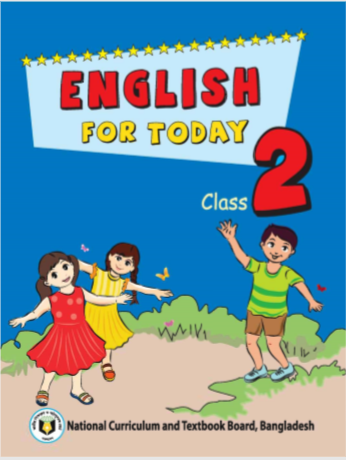 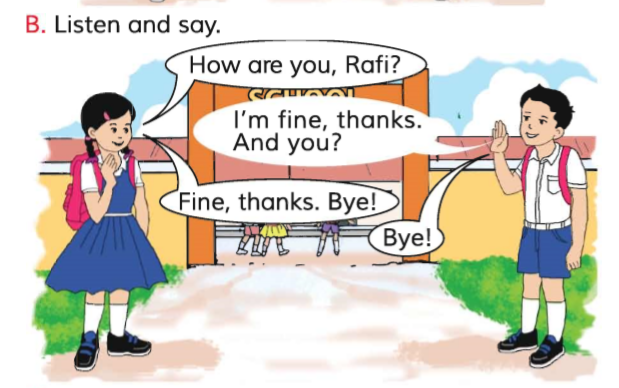 Read and say.
How are you, Rafi?
I’m fine, thanks.
And you?
Fine, thanks. Bye!
Bye!
Identifying and feedbacking for weak students and taking care of.
WCW:
Repeat after me.
How are you,Rafi?
I’m fine,thanks.
And you?
Fine,thanks. Bye!
Bye!
Home work
Activity-B
 will be well read and written.
Task
1. What’s your name? 2. How are you?
One day one word
Do you understand the picture?
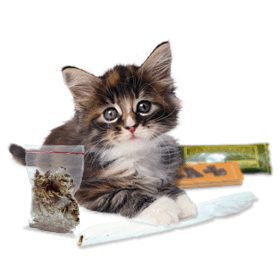 cat
বিড়াল
Spell out the word - SGW
Find out the letters that are made by the word------.
t
b c t e a m p
a
c
Find out the right word-------.
orange
cat
ox
onion
on
Say the missing letter.
c_t       _at      ca_
Write the word to your notebook.
cat
Date-
/      /20
বিড়াল
Pair work:
Practice in pair
Chain drill
[Speaker Notes: 1st student will ask Questions 2nd student will give Answer.
Teacher will observe the class.]
Teacher practice with students in the classroom.
Teacher ask students
Students reply.
Evaluation:
What’s your name?
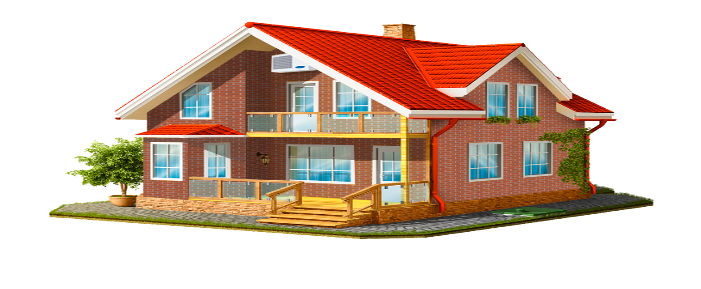 Home work :
What’s your name?
Ans: I’m ………………
That’s all for today. Goodbye. See you tomorrow.
.